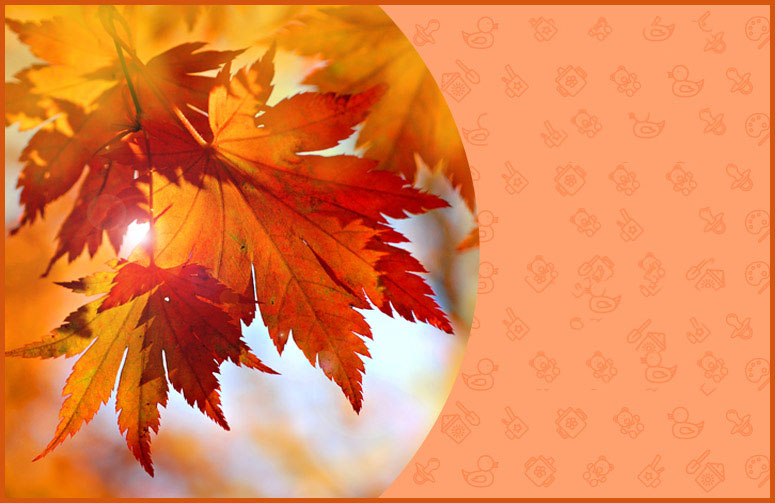 Осень золотая 
в детский сад пришла…
МДОАУ «ЦРР-д/с № 120
 г. Орска «Крепыш»»
Музыкальные руководители:
Ворошилина Светлана Александровна
Хавронина Светлана Андреевна          Педагог-психолог:
 Капленко Ирина Алексеевна
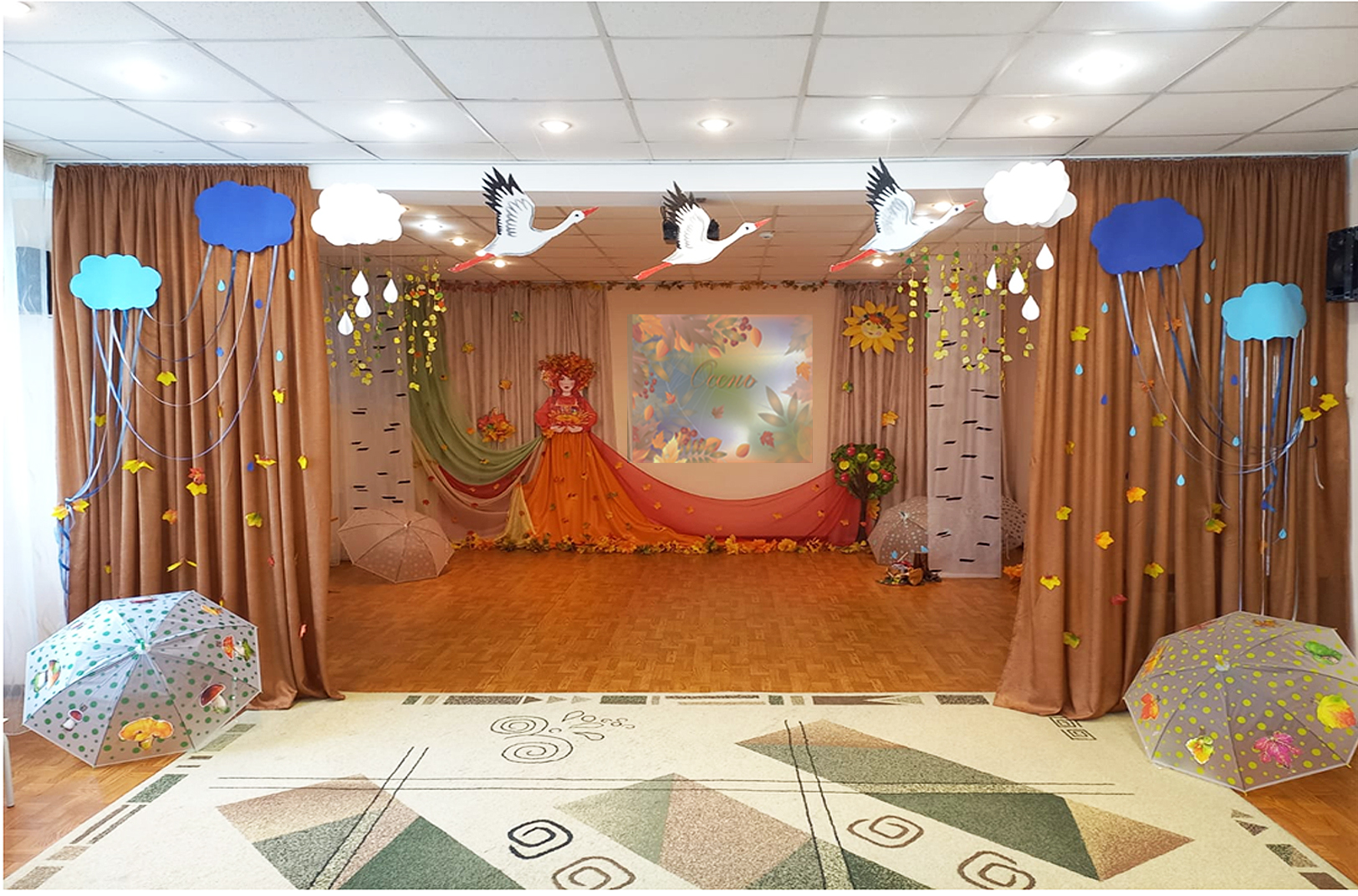 В этом году музыкальный зал нам захотелось украсить  как-то необыкновенно – сказочно…
Надеемся, что у нас это получилось!
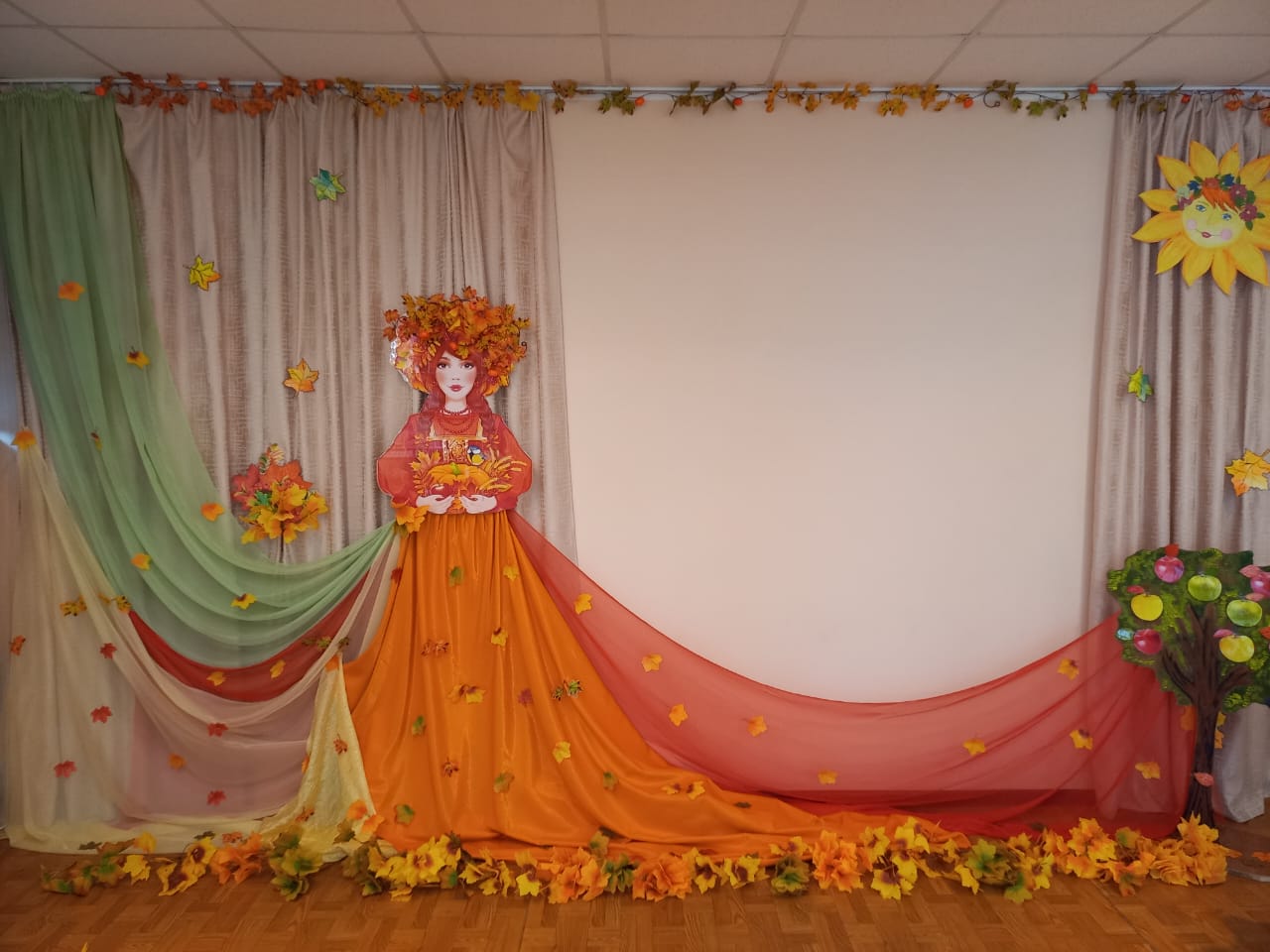 На центральной стене мы поместили красавицу - Осень.
Верхнюю половину, до пояса, мы  распечатали на ватмане ,юбку сделали из ткани, украсив осенними листиками. Цвет юбки и корону из листьев специально подбирали в тон платья Осени.
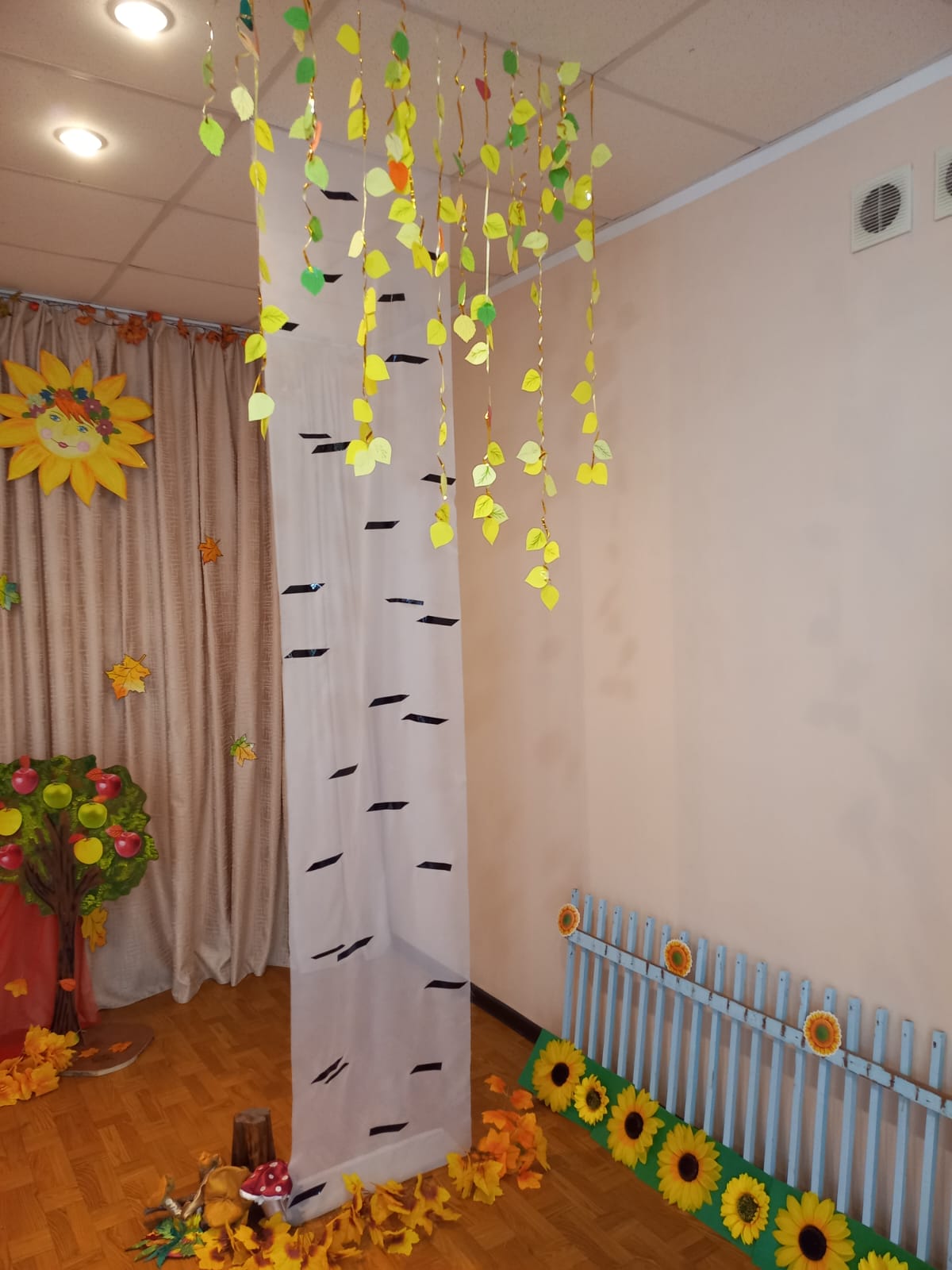 А под берёзками красуются дары осени-грибочки (муляжи), сшитые из атласа.
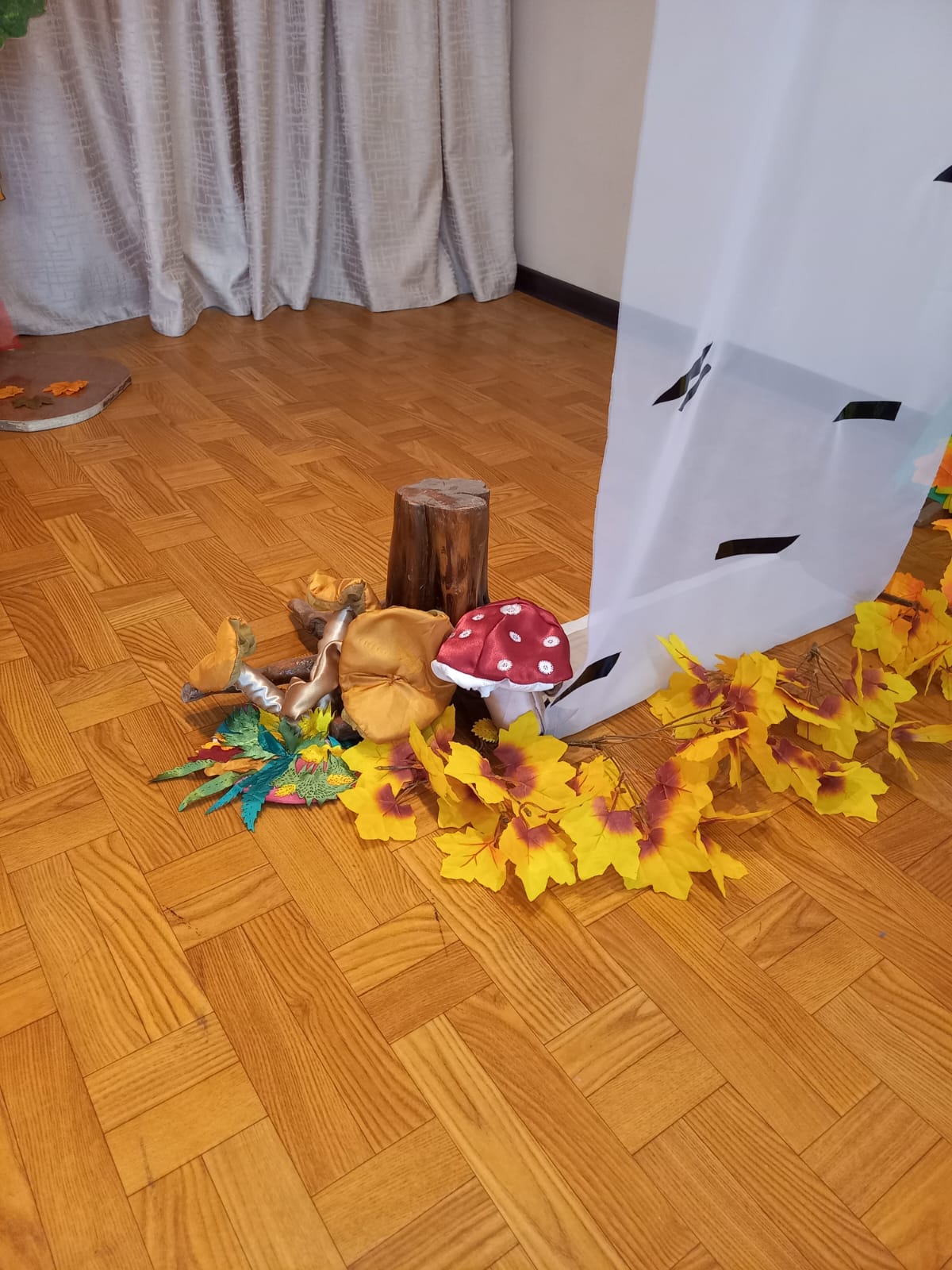 Образ Осени дополняют «берёзки» из белой вуали.
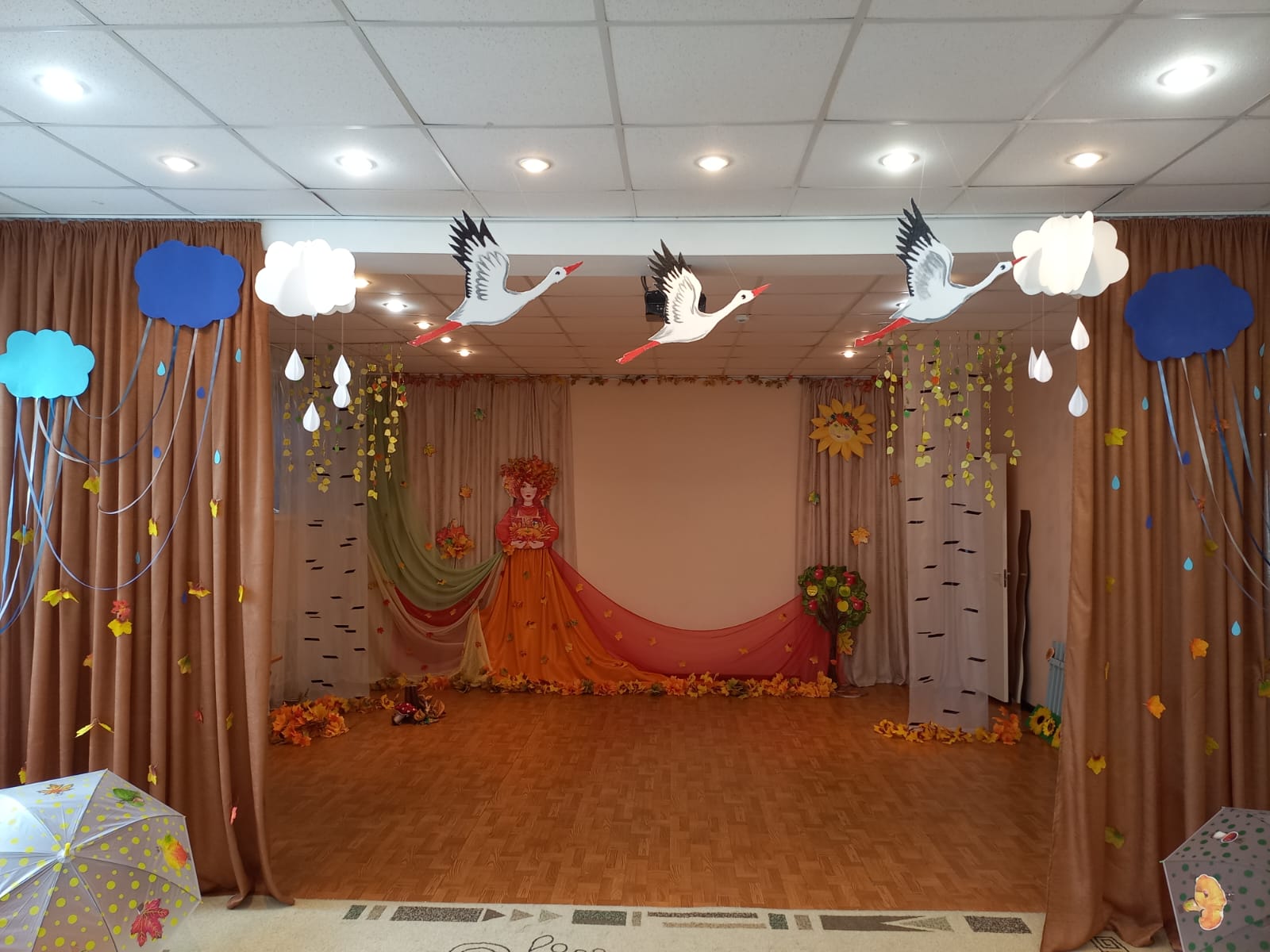 На потолок за леску мы прикрепили объемные «облака», вырезанные из белой бумаги , чтобы придать «воздушность». А в центре – плоскостные картинки журавлей, нарисованные на бумаге.
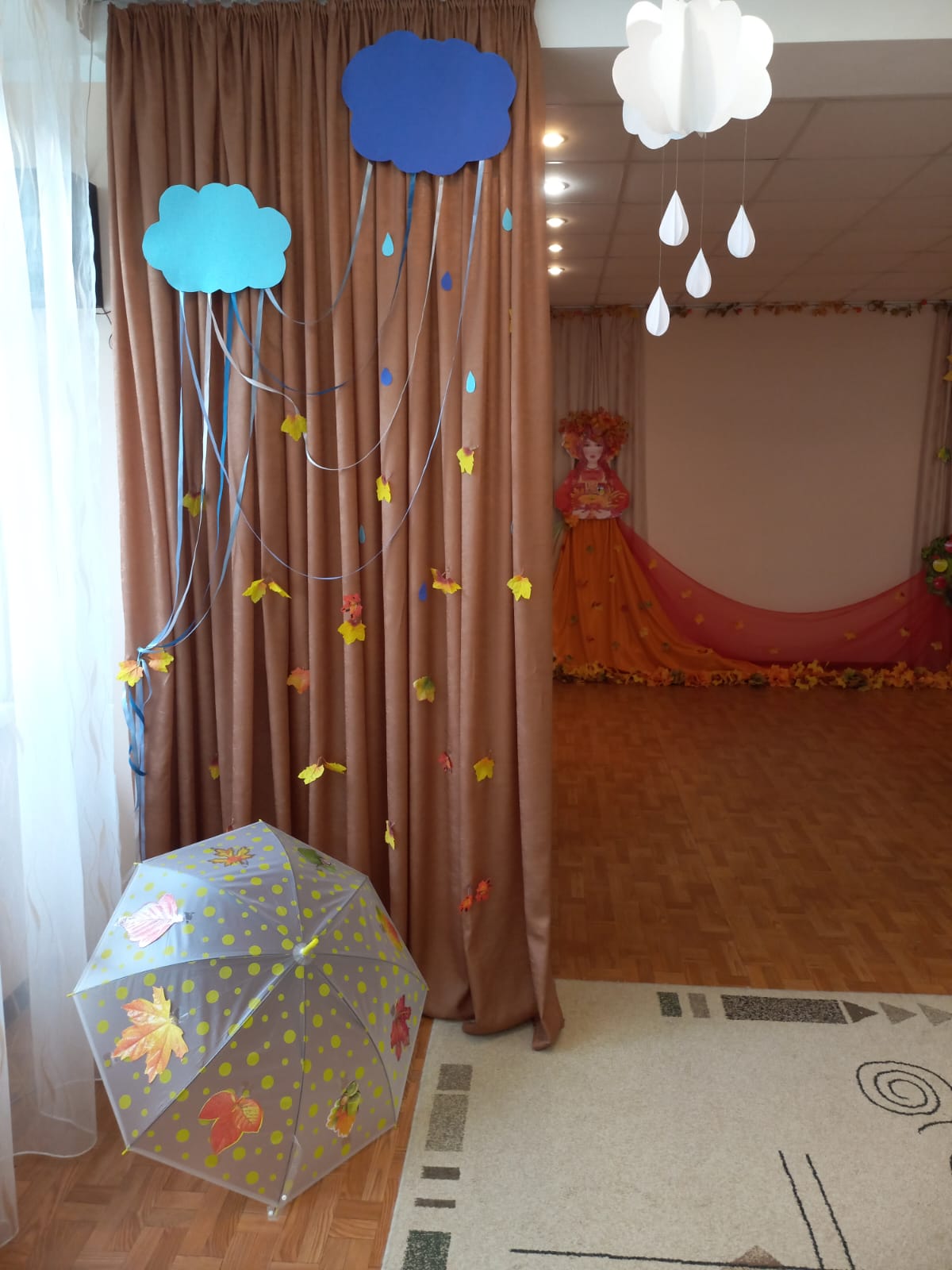 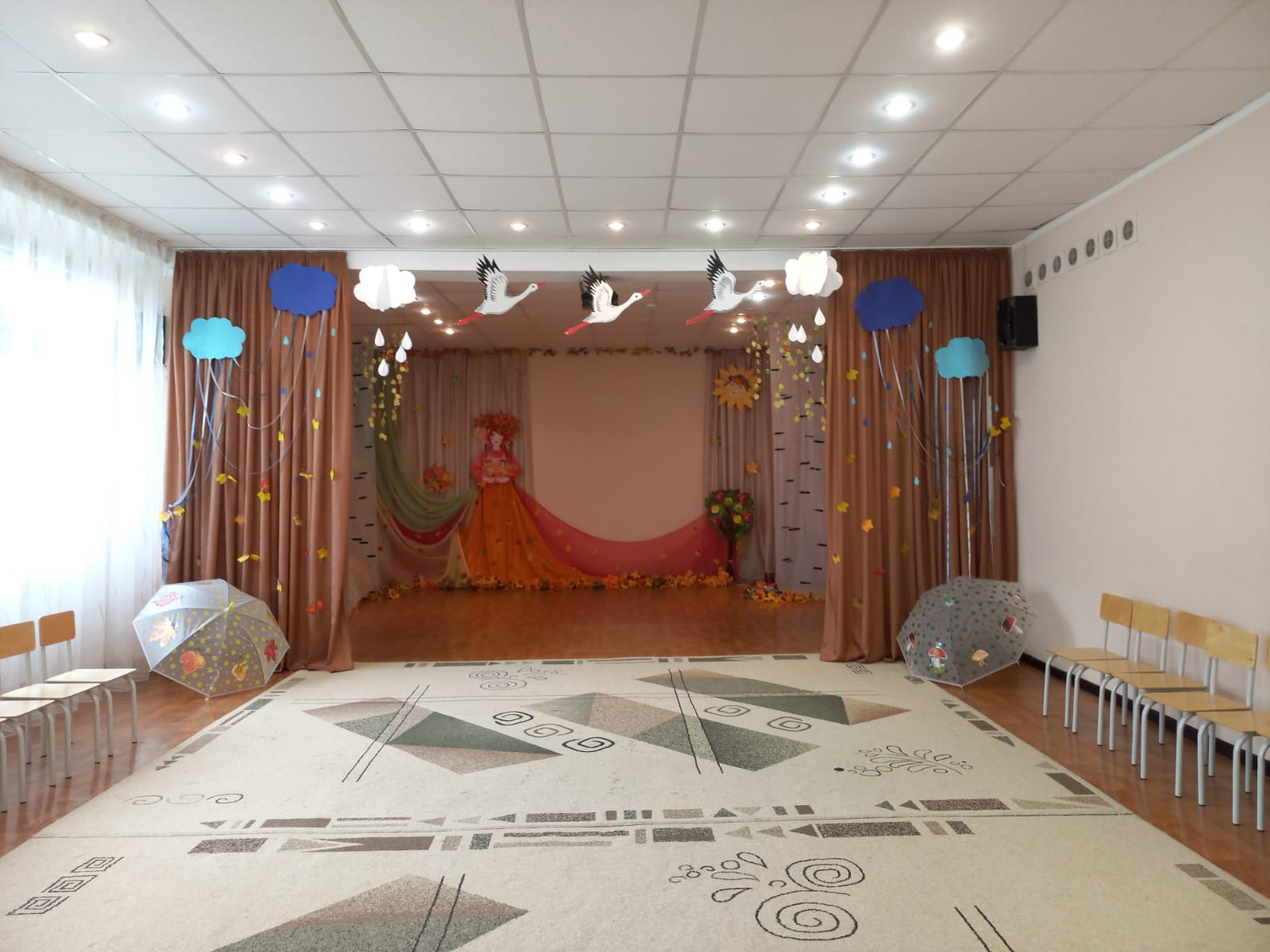 Шторы мы украсили тучками, вырезанными  из фоамирана и «дождинками» из атласных лент.
Не забыли, конечно же, и яркие листочки из ткани!